My name is Ioanna Nikolaou
Operational forecaster at Hellenic National Meteorological Service(HNMS).

Education and training
BSc in Mathematics from National Kapodistrian University of Athens, 
MSc in Physics meteorology and environment from National Kapodistrian University of Athens 
Diploma in Meteorology from military meteorological school of Ministry of defence(certified by W.M.O) 

Main activities and responsibilities
Operational forecaster issuing marine bulletins and gale warnings 
Issuing aeronautical bulletins for the airports 
Weather forecasting for the public
Cold intrusion 28-30 December 2016 in Greece from the north causing severe wheather : snowfall and gale-storm winds
Ιoanna Nikolaou
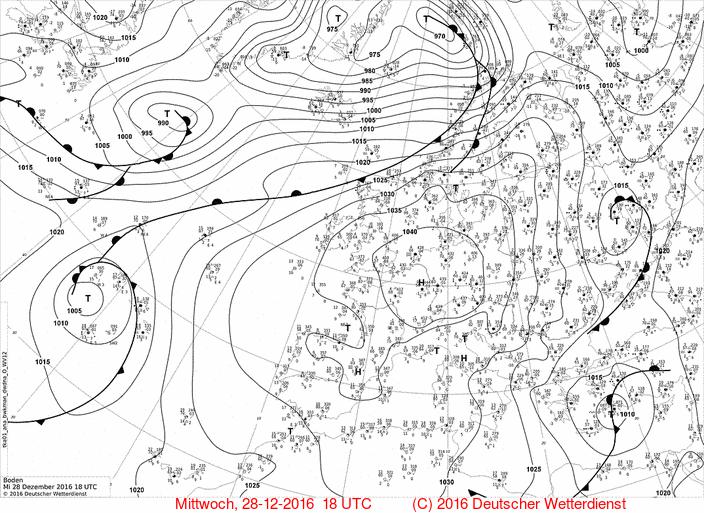 msl analysis 28-12-2016 18UTC
RGB
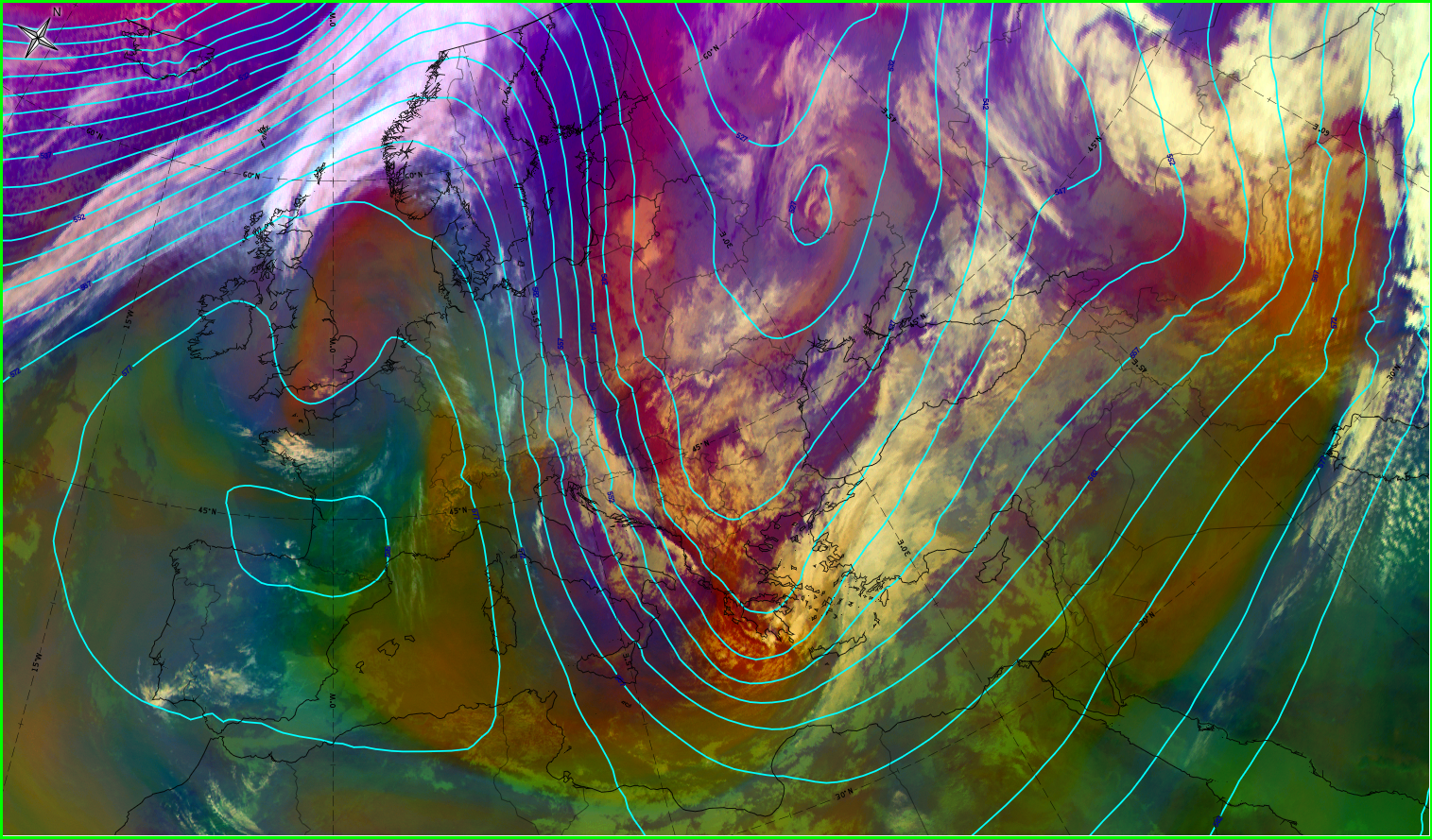 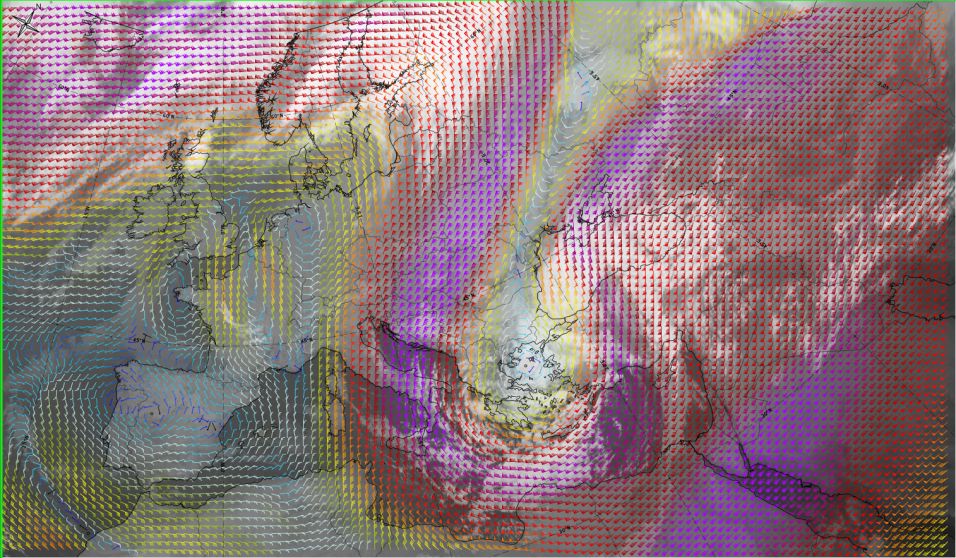 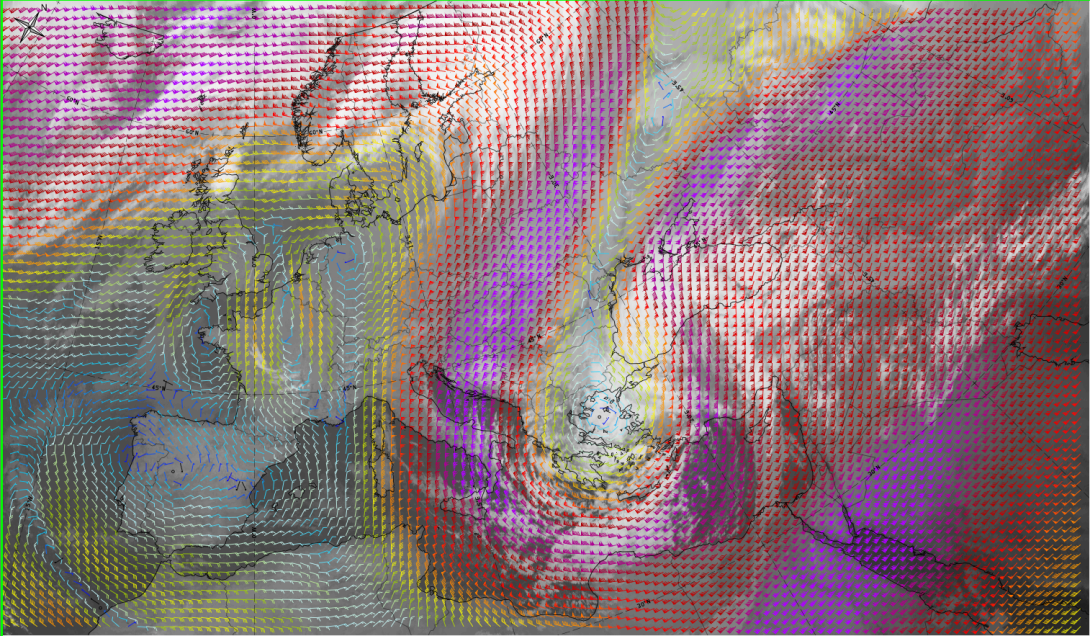 Εικόνα 1: winds 300hpa-IR 10.8 28-12-2016 12UTC
winds 300hpa-IR 10.8 29-12-2016 06 UTC
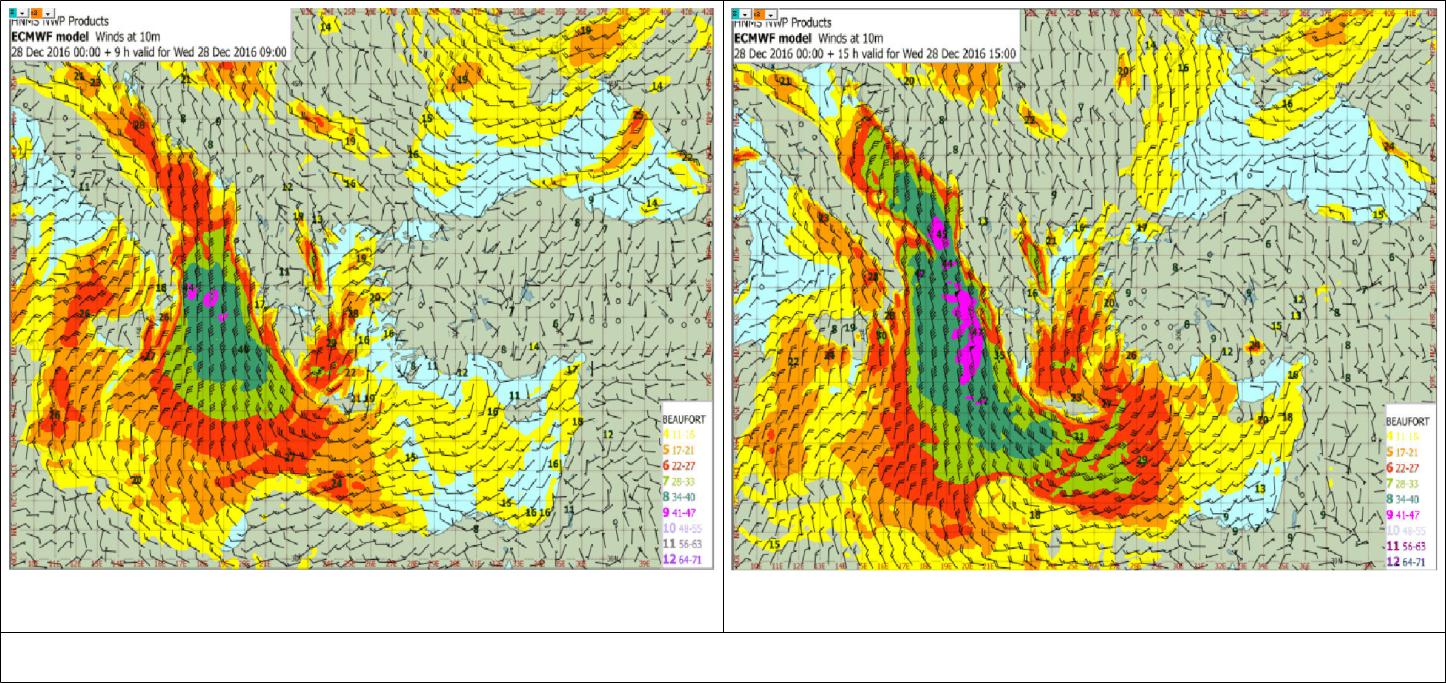 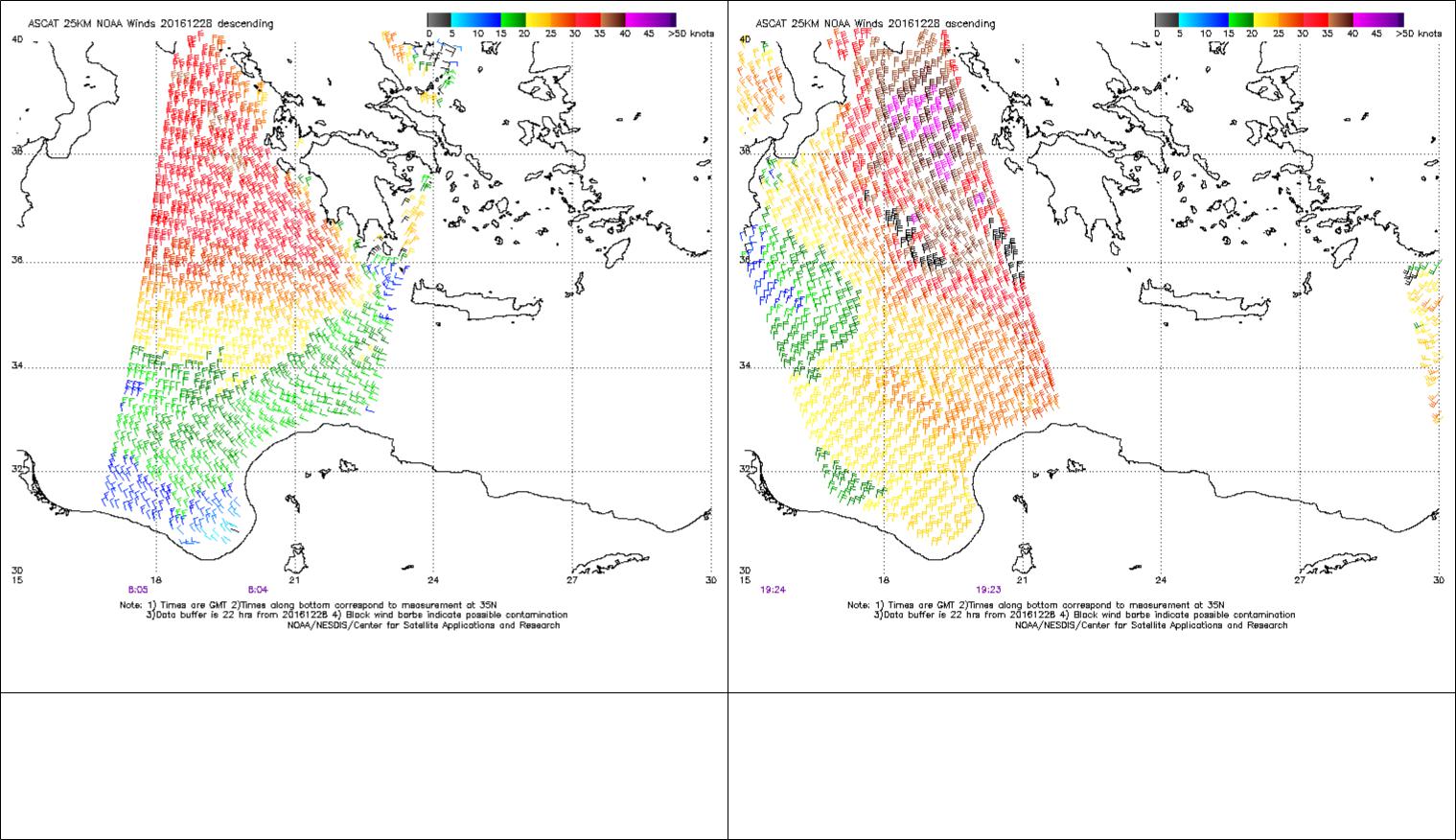 ASCAT  WINDS 28-12-2016 08.05 UTC
ASCAT  WINDS 28-12-2016 19.23 UTC
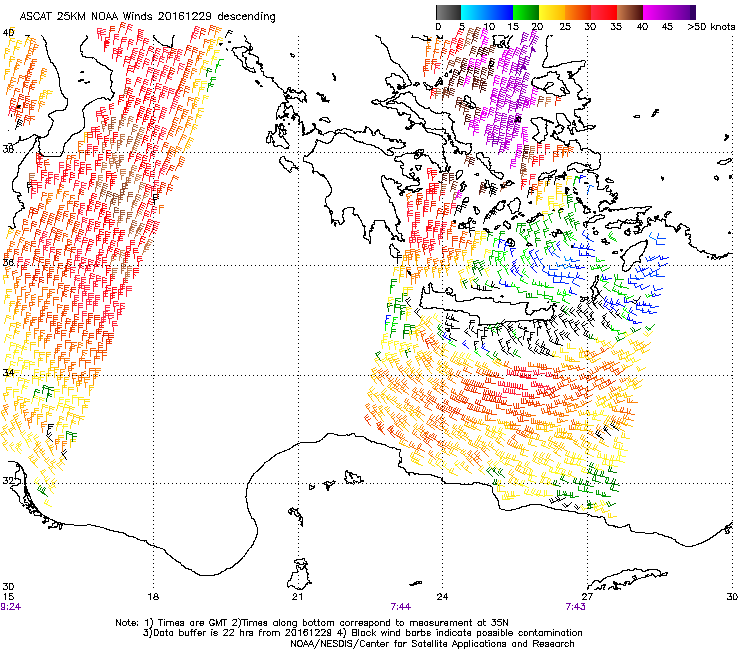 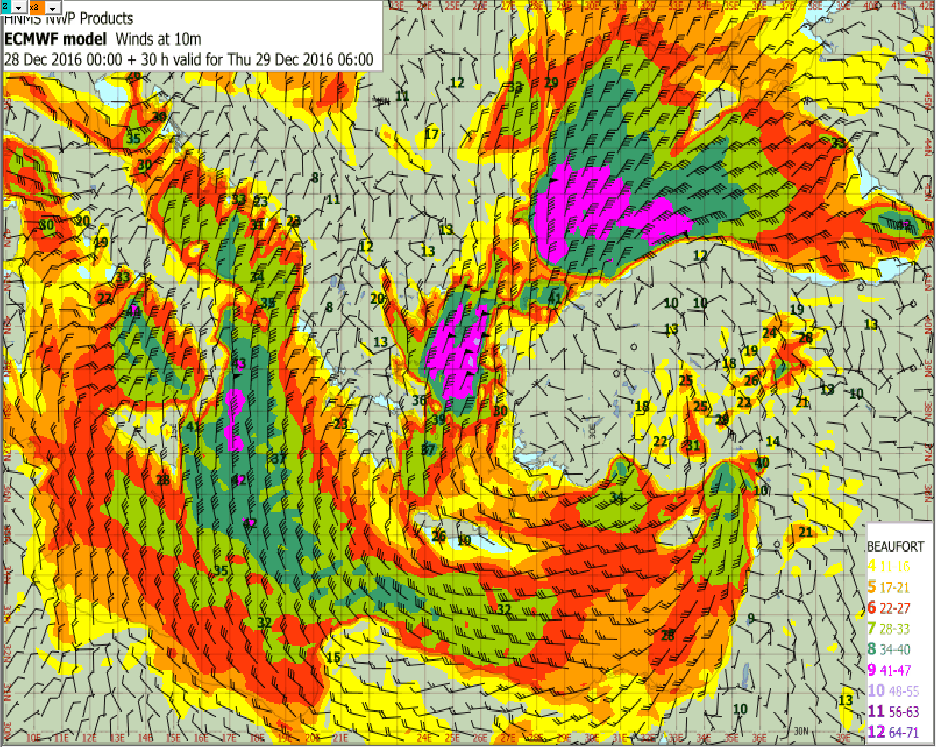 ASCAT  WINDS 29-12-2016 07.44 UTC
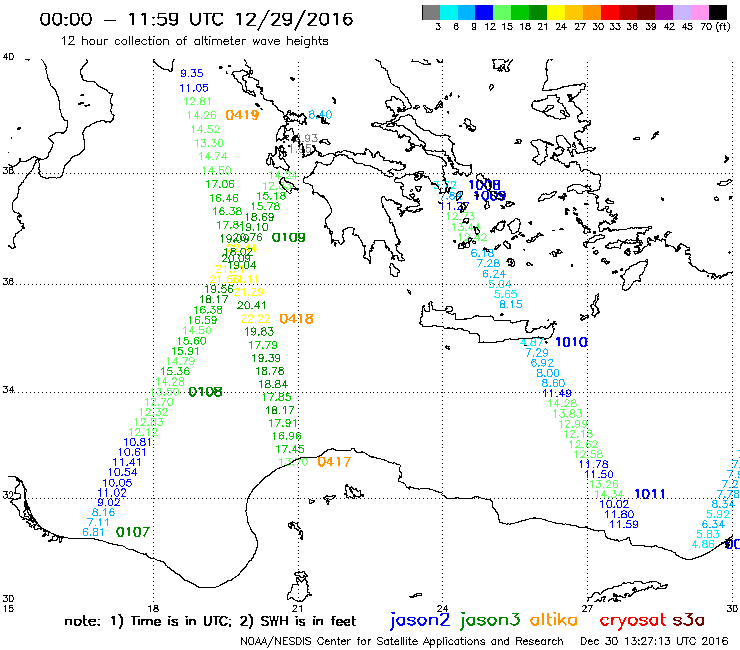 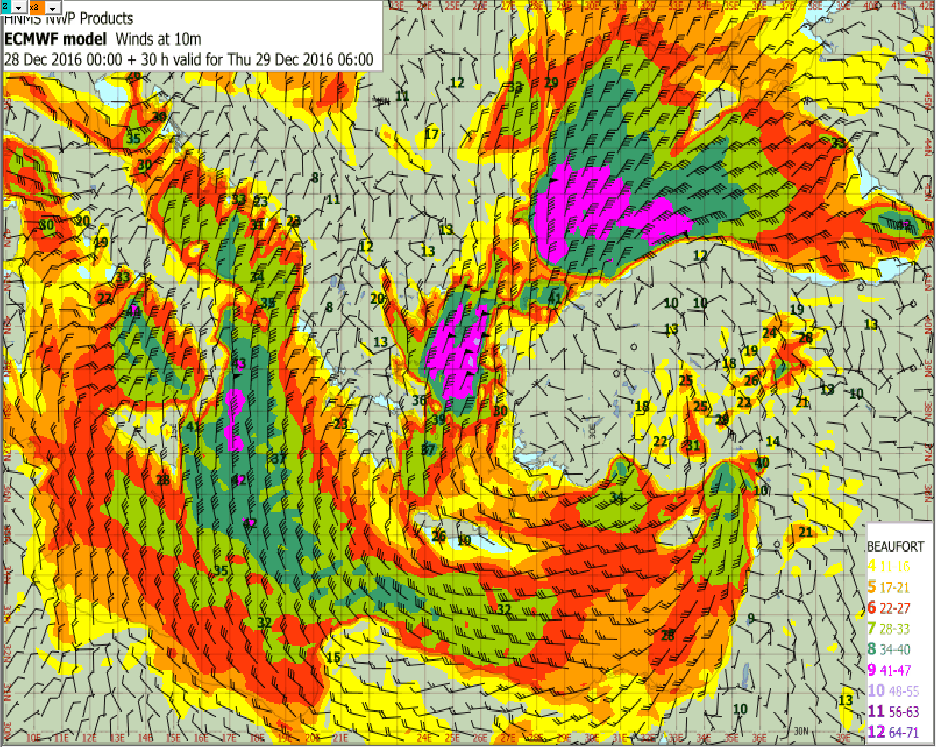 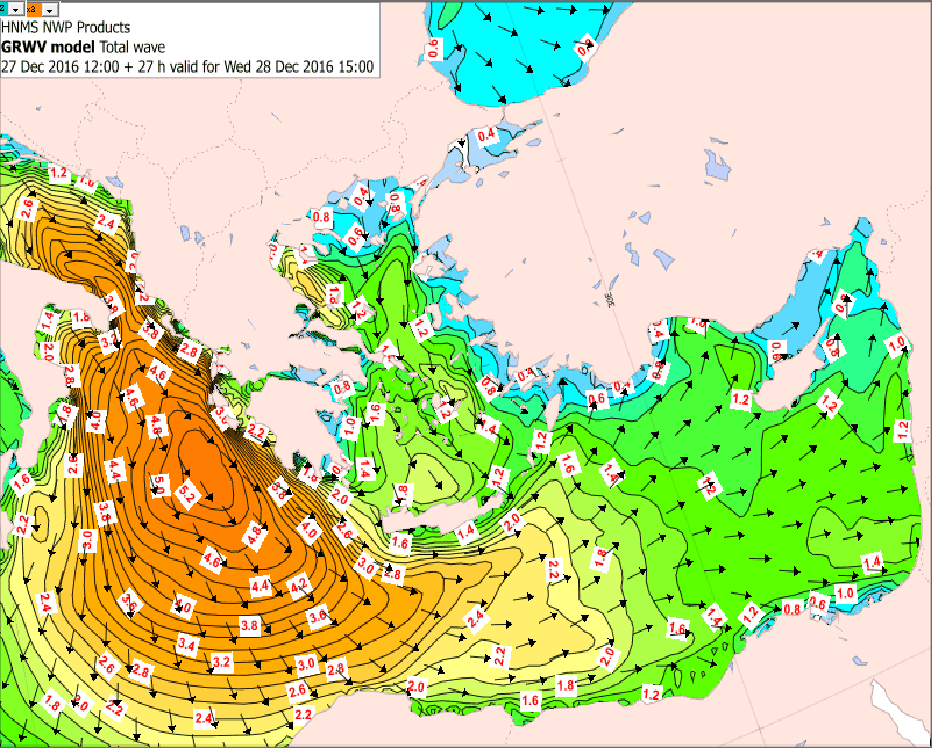 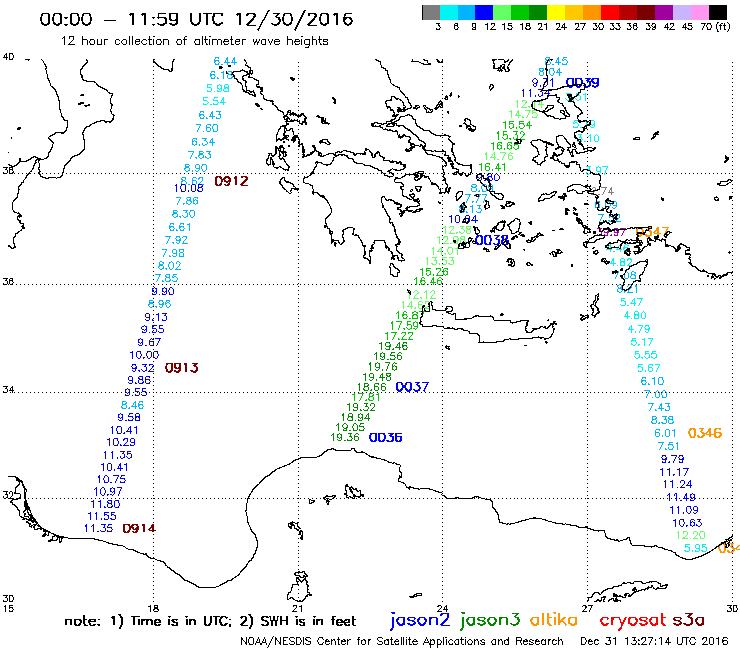 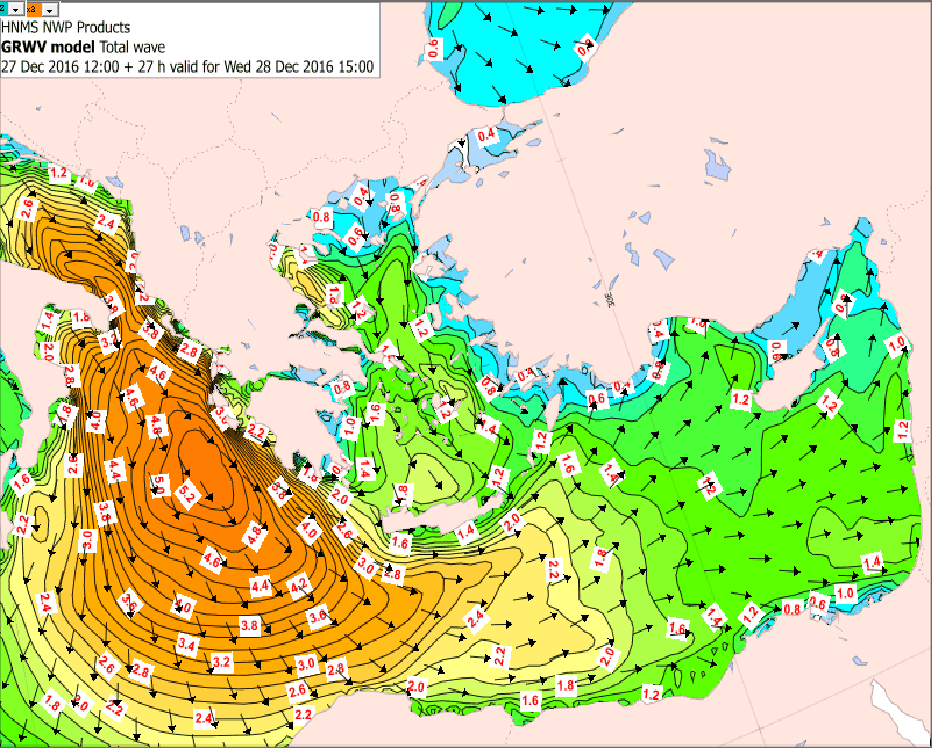 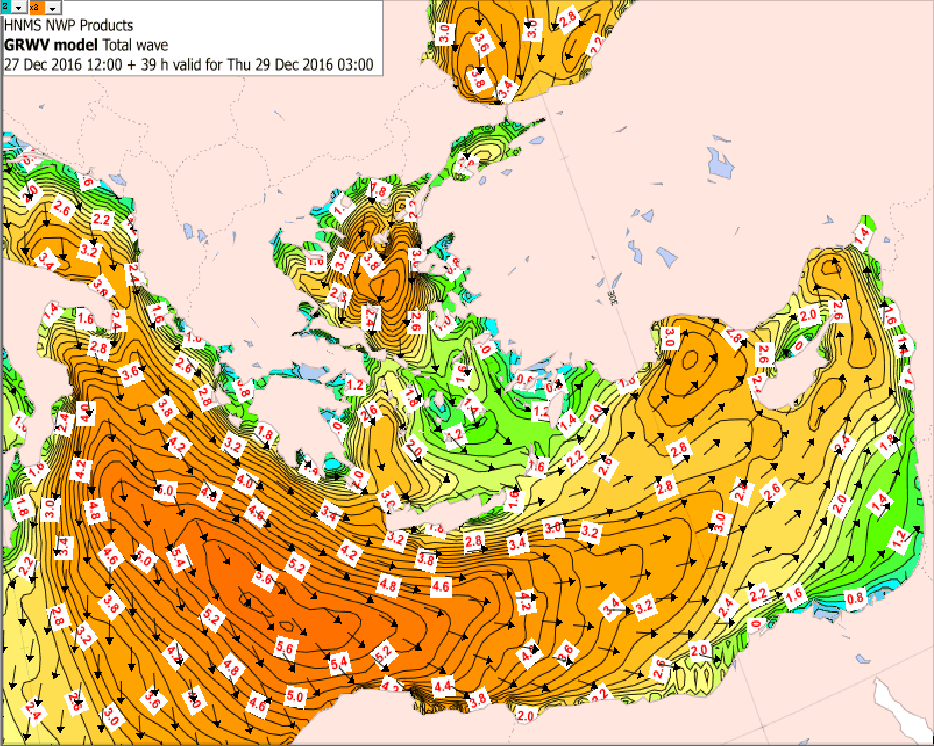 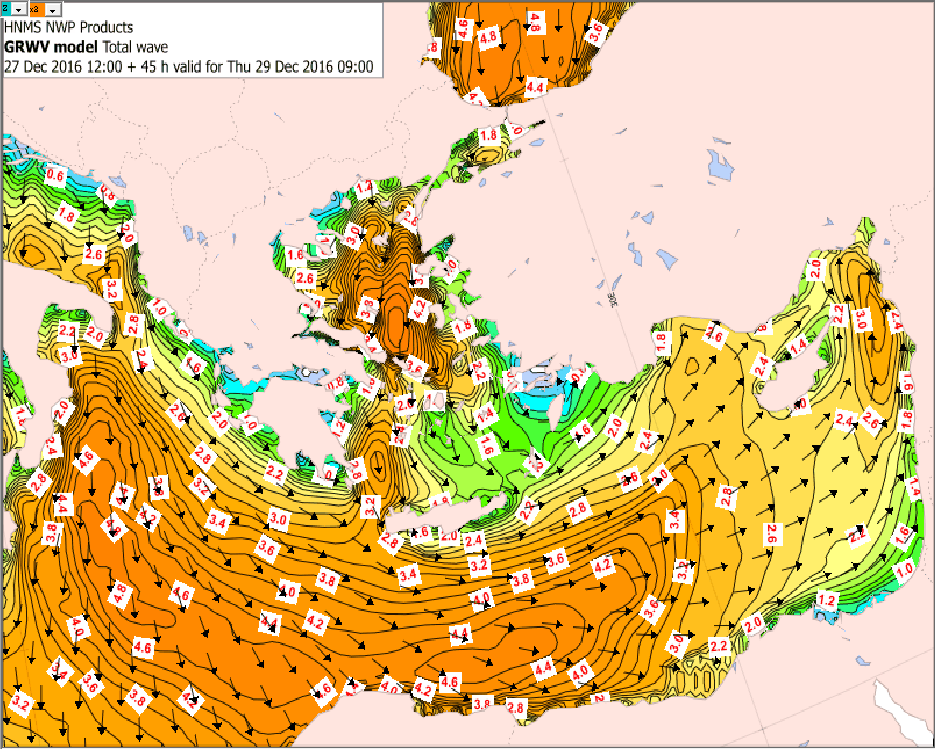 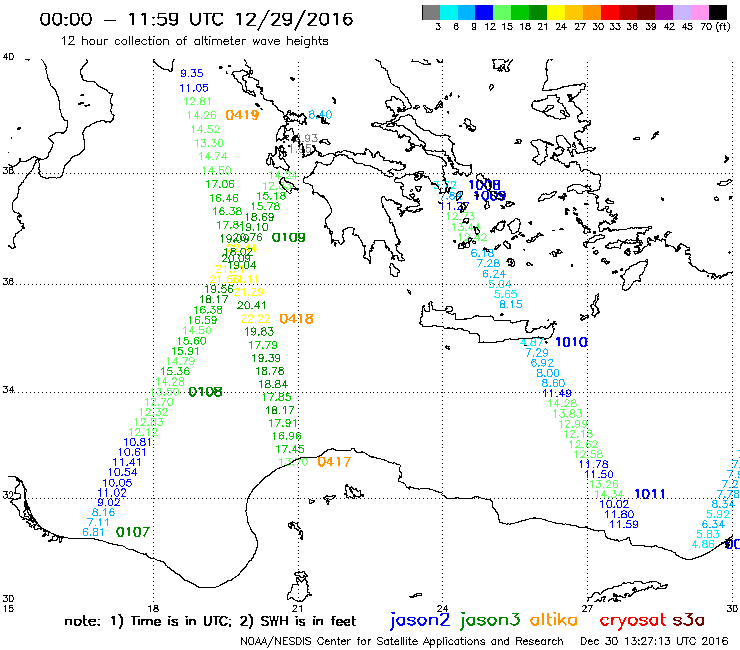 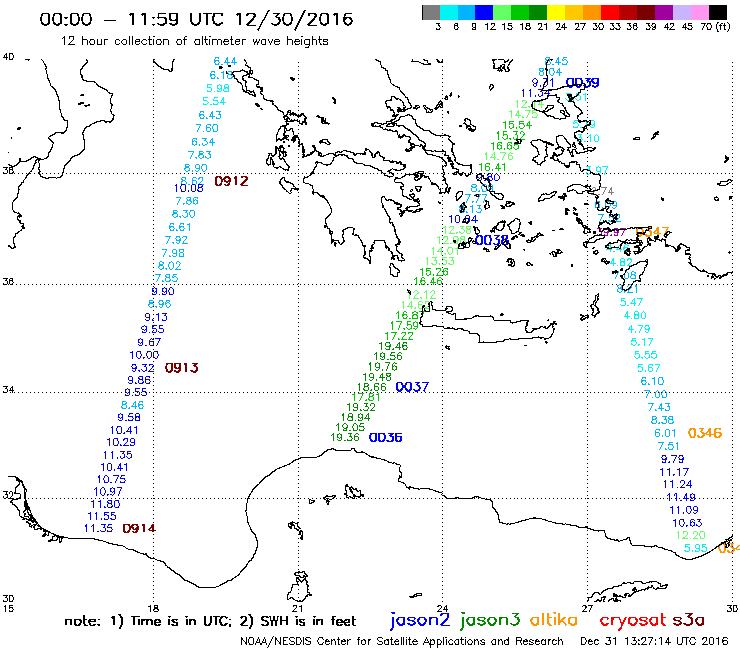 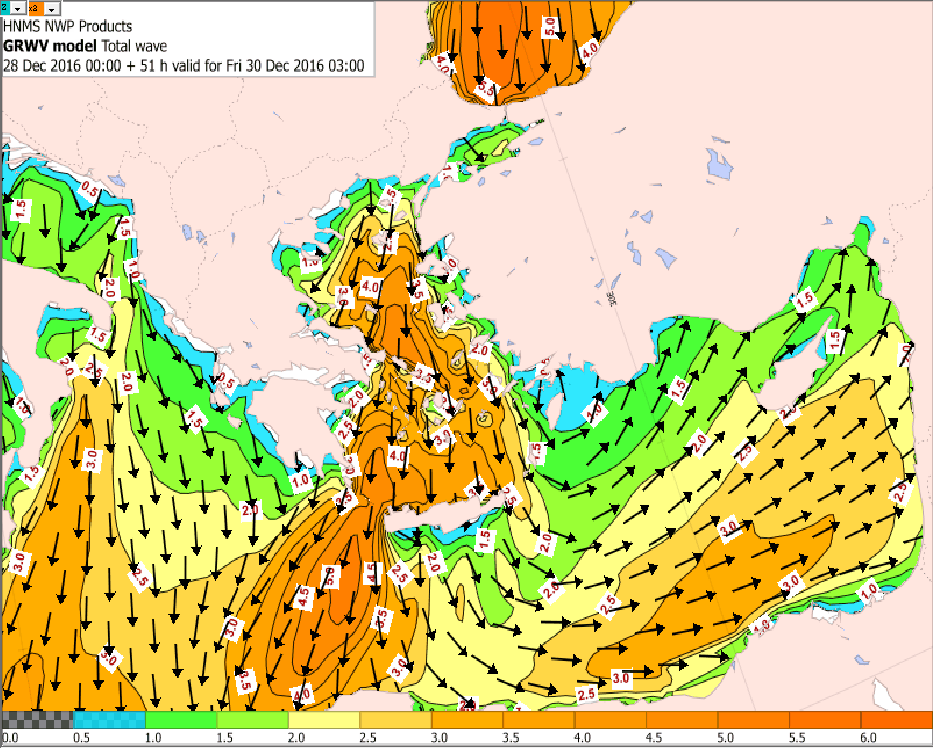